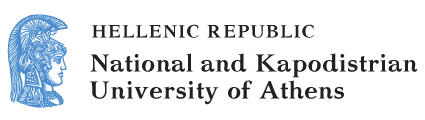 Applied Linguistics to Foreign Language Teaching and Learning
Unit 7: Focus on Learning and the Language Learner 

Evdokia Karavas
School of Philosophy
Faculty of English Language and Literature
The “Good Language Learner” (1/3)
Are there personal characteristics that make one learner more successful than another?
In your experience, as an English learner, which characteristics seem to you most likely to be associated with success in L2 acquisition? 
Then share your opinion with your group members. Find three most important and three least important learner characteristics.
The “Good Language Learner” (2/3)
Is a willing and accurate guesser.
Tries to get a message across even if specific language knowledge is lacking.
Is willing to make mistakes.
Constantly looks for patterns in the language.
Practices as often as possible.
Analyses his or her own speech and the speech of others.
The “Good Language Learner” (3/3)
Attends to whether his or her performance  meets the standards he or she has learned.
Enjoys grammar exercises.
Begins learning in childhood.
Has an above-average IQ.
Has good academic skills.
Has a good self-image and lots of confidence.
Issues to be discussed in this unit
Variables affecting language learning:
Affective variables: Motivation and Attitudes.
Personality variables: Introversion/extroversion, tolerance of ambiguity, inhibition/risk taking. 
Cognitive variables: learning styles, intelligence, learning strategies.
Learner autonomy.
Language learning variables
Affective variables
Motivation (1/3)
Motivation is commonly thought of as an inner drive, an impulse of a desire that moves a person to a particular action.
Motivation (2/3)
Integrative motivation: when someone learns a language because they desire to learn more about its culture, its people and language, i.e. they wish to integrate with the target language culture and become part of that culture.
Instrumental motivation: learning a second language in order to achieve some other instrumental goal: furthering a career, reading technical materials, translating, passing an exam, etc. 
(Gardner & Lambert, 1972)
Motivation (3/3)
Intrinsic motivation: when we engage in an activity for no apparent reward but for the sake of the activity itself because it raises our self esteem and makes us feel better.
Extrinsic motivation: when we engage in an activity in anticipation for some reward from the outside and beyond ourself (money, prizes, grades, positive feedback).
(Gardner & Lambert, 1972)
Motivation: Research findings
Both integrative and instrumental types of motivation are related to success in L2 learning. Most L2 learning situations involve a mixture of each type of motivation.
Research strongly favours intrinsic motivation, especially for long-term retention. Intrinsically motivated learners are striving for excellence, autonomy, and self-actualization.
Motivating students in the classroom
The content needs to be relevant to their age and level of ability, and the learning goals need to be challenging yet manageable and clear.
Varying the activities, tasks, and materials to increase students’ interest levels.
Using cooperative rather than competitive goals to increase students’ self-confidence. 
Cultural and age differences will determine the most appropriate way for teachers to motivate students.
Attitudes (1/3)
Attitudes towards the target language people (reference group): 
Positive attitudes will make language learning more enjoyable and effective. If you dislike the reference group you may resist learning their language.
Attitudes (2/3)
Attitudes towards your country: 
Ethnocentricity: a belief in the superiority of your own country.
If you are ethnocentric you believe that other people should learn your language and not you theirs.
Attitudes (3/3)
Anomie:
Feeling a lack of attachment to your own country. Many individuals yearn to be a part of another country and to be living somewhere else. If that somewhere else happens to speak the language you are learning, you will be strongly motivated to learn the language.
(Remember Schumman’s Acculturation Theory?)
The chicken and egg situation
Do positive attitudes and motivation produce successful learning or does successful learning engender positive attitudes and motivation?
Personality variables
Personality characteristics
There are a number of personality characteristics that may affect L2 learning, such as:
Extroversion vs. introversion,
Inhibition vs. risk-taking,
Tolerance of ambiguity.
Introversion/extroversion
Extroverts
Introverts
Are sociable person, do not like studying by themselves, like the company of other people. They always have a ready answer and like change. Extroverts find difficulty concentrating, are easily distracted from study but like taking part in conversations and seek to expose themselves to input and do not fear producing output.
Are quiet, fond of books rather than people, reserved and distant. They tend to plan ahead, do not like change and do not like acting on impulse.
Inhibition vs. risk-taking
It has been suggested that inhibition discourages risk-taking, which is necessary for progress in language learning.
Inhibition is often considered to be a particular problem for adolescents, who are more self-conscious than younger learners.
Inhibition is a negative force, at least for second language pronunciation performance.
Inhibition may have more influence in language performance than in language learning.
Tolerance of ambiguity (1/2)
Relates to your willingness to tolerate ideas and propositions that run counter to your own belief system or structure of knowledge.
Intolerance of ambiguity: tendency to perceive ambiguous situations as sources of threat. Intolerant individuals are close minded, dogmatic and tend to reject ideas that do not fit into their cognitive organisation.
Tolerance of ambiguity (2/2)
A language learner is confronted with many stimuli, many of which are ambiguous: persons with a low tolerance of ambiguity experience frustration and diminished performance. They make frequent appeals to authority.
What does research have to say?
Personality variables seem to be a major factor only in the acquisition of conversational skills, not in the acquisition of literacy or academic skills.
Cognitive variables
Learning Styles
Learning style refers to an individual’s natural, habitual, and preferred way of absorbing, processing, and retaining new information and skills (Reid, 1995).
Types of learning styles related to L2 learning
Perceptual learning styles: 
visual, 
aural/auditory, 
haptic (kinesthetic and tactile).
Cognitive learning styles:
field-independent vs. field-dependent, (tendency to see the trees or the forest).
Field dependence and independence
Field-independence
Field-dependence
See things more analytically.
Relates to the ability to perceive a particular item or factor in a field of distracting items.
See things more holistically.
Tendency to be dependent on the total field so that parts embedded within the field are not easily perceived.
Research findings (1/2)
Field independence is related to classroom language learning that involves analysis, attention to details, and mastering of exercise, drills, and other focused activities.
Field dependence is related to the communicative aspects of language learning that require social outreach, empathy, perception of other people, and communicative skills.
Research findings (2/2)
Field dependence and independence may also prove to be a valuable tool for differentiating child and adult language acquisition due to the fact that field independence increases as a child matures to adulthood.
Intelligence
Traditionally, intelligence refers to the mental abilities that are measured by an IQ (intelligence quotient) test. It usually measures only two types of intelligence: verbal/linguistic and mathematical/logical intelligence. 
There are other types of intelligence such as spatial intelligence, bodily-kinesthetic intelligence, musical intelligence, interpersonal intelligence, and intrapersonal intelligence.
Multiple Intelligences (1/2)
Linguistic intelligence: speaking, using words, writing, giving presentations, solving word problems.
Logical-mathematical intelligence: using numbers, logic, calculations; learning and understanding grammar rules.
Spatial intelligence: drawing, painting, using colour, art, graphics, pictures, maps, and charts.
Bodily-kinesthetic intelligence: muscular coordination, athletic skill, body language, drama and theatre.
Multiple Intelligences (2/2)
Musical intelligence: using music, tones, hearing; producing the intonation and rhythm of a language. 
Interpersonal intelligence: talking with other people, understanding them, using language to communicate.
Intrapersonal intelligence: self-knowledge, self-confidence, using language to analyse yourself.
(Gardner, 1993)
Research Findings
Intelligence, especially measured by verbal IQ  tests, may be a strong factor when it comes to learning that involves language analysis and rule learning. 
On the other hand, intelligence may play a less important role in language learning that focuses more on communication and interaction.
It is important to keep in mind that “intelligence” is complex and that a person has many kinds of abilities and strengths.
Learning strategies (1/2)
Learning strategies are steps taken by students to enhance their own learning.
They are moment to moment techniques that we employ to solve problems posed by second language input and output. Learning strategies relate to input (taking in messages) while communication strategies relate to output (how we deliver messages to others).
Learning strategies (2/2)
Strategies are especially important for language learning because they are tools for active, self-directed involvement, which is essential  for developing communicative competence.
Appropriate language learning strategies result in improved proficiency and greater self-confidence.
Direct and indirect strategies (1/2)
Oxford (1990) defines strategies as specific actions taken by learners to make learning easier, faster, more enjoyable, more self directed and more transferable to new situations. 
She makes the distinction between:
direct strategies which help the learner come to grips with the language itself and 
indirect strategies deal with the regulation and management of learning.
Direct and indirect strategies (2/2)
They refer to specific actions a learner uses in order to make sense of their learning and to respond to a particular problem. 
Learning strategies can be learnt.
Types of learning strategies
Remember
All students use some strategies.
Beginning students need learning strategies as much, if not more, than more advanced students.
Teachers can teach learning strategies and learners can learn them.
Strategy training
The aim of this training is to make learners more aware of the strategies they are using and to distinguish between appropriate and inappropriate strategies. 
Indirectly: by embedding strategy instruction within tasks.
Explicitly: using tasks which directly practice strategies.
Learner autonomy
Or self directed learning, learner independence, life long learning. 
These interrelated terms refer to learner’s ability to take greater control over their learning, become more active and more responsible for their learning. It refers to learner’s ability to set their own objectives, to their ability to manage and organize their learning process, to seek opportunities to learn on their own.
References
Reid, J. M. (1995). Learning Styles in the ESL/EFL Classroom. Heinle & Heinle Publishers, International Thomson Publishing Book Distribution Center, 7625 Empire Drive, Florence, KY 41042.
Gardner, R. C., & Lambert, W. E. (1972). Attitudes and Motivation in Second-Language Learning. Newbury House.
Gardner, H. (1993). Multiple Intelligences: The Theory in Practice, Basic Books.
End of Unit
Financing
The present educational material has been developed as part of the educational work of the instructor.
The project “Open Academic Courses of the University of Athens” has only financed the reform of the educational material. 
The project is implemented under the operational program “Education and Lifelong Learning” and funded by the European Union (European Social Fund) and National Resources.
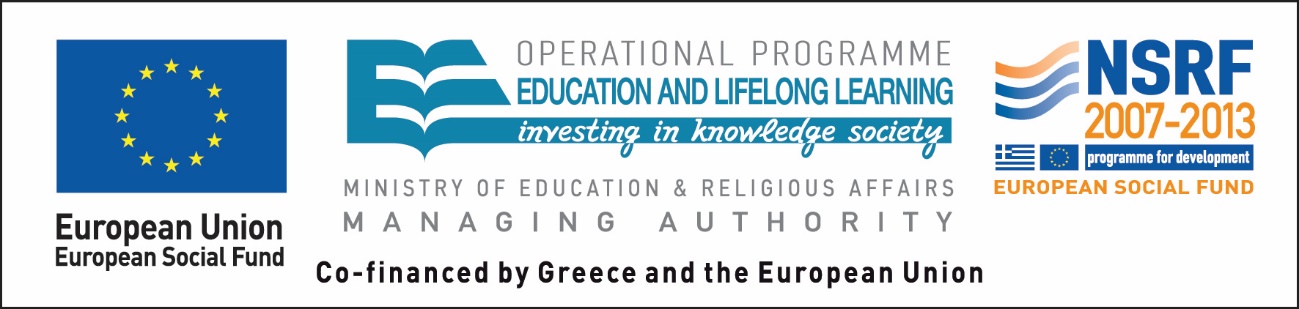 Notes
Note on History of Published Version
The present work is the edition 1.0.
Reference Note
Copyright National and Kapodistrian University of Athens , Evdokia Karavas. Evdokia Karavas. “Applied Linguistics to Foreign Language Teaching and Learning. Focus on Learning and the Language Learner”. Edition: 1.0. Athens 2014. Available at: http://opencourses.uoa.gr/courses/ENL5/.
Licensing Note
The current material is available under the Creative Commons Attribution-NonCommercial-ShareAlike 4.0 International license or later International Edition.  The individual works of third parties are excluded, e.g. photographs, diagrams etc. They are contained therein and covered under their conditions of use in the section «Use of Third Parties Work Note».
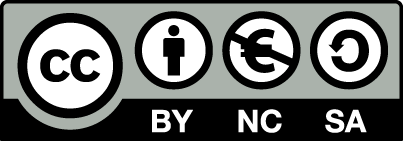 [1] http://creativecommons.org/licenses/by-nc-sa/4.0/ 

As Non-Commercial is defined the use that:
Does not involve direct or indirect financial benefits from the use of the work for the distributor of the work and the license holder. 
Does not include financial transaction as a condition for  the use or access  to the work .
Does not confer to the distributor and license holder of the work  indirect financial benefit (e.g. advertisements) from the viewing of the work on website .

The copyright holder may give to the license holder a separate license to use the work for commercial use, if requested.
Preservation Notices
Any reproduction or adaptation of the material should include: 
the Reference Note,
the Licensing Note, 
the declaration of Notices Preservation, 
the Use of Third Parties Work Note (if available),
together with the accompanied URLs.